Семена и плоды растенийВоспитатель: Летунова Е.А.
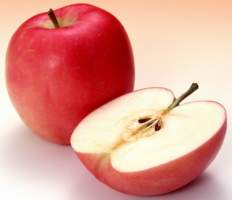 Летунова Е.А
ПППППп
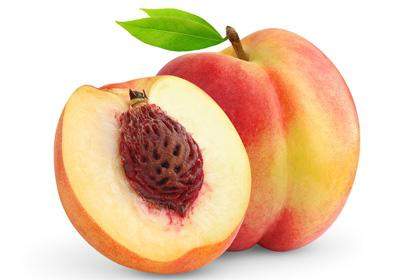 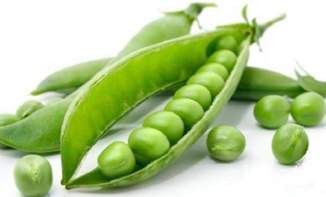 Я рада видеть каждого из вас!
И пусть прохладою зима к нам в окна дышит.
Нам будет здесь уютно, ведь наш класс
Друг друга любит, чувствует и слышит!
Вспомним строение растения
цветок
листья
стебель
корень
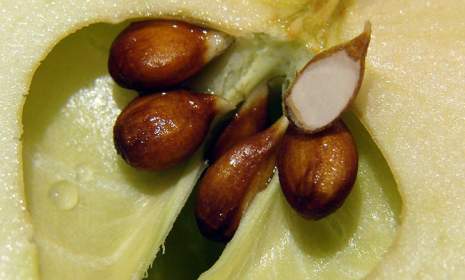 Плод растения
(яблоко)
Семена
(яблочные косточки)
Семя -
дает жизнь новому растению
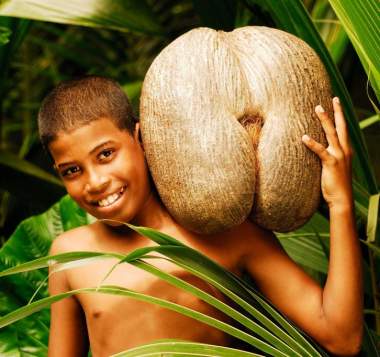 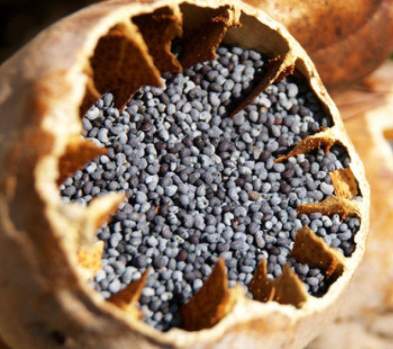 Семена мака
Семя сейшельской пальмы
Проросшее семя сейшельской пальмы
Семена растений способны долго находиться в покое и могут прорасти через 10, а то и через 100 лет
Плоды —
Защищают семечко от повреждений, замерзания и высыхания.
Плоды — это и овощи, и фрукты, и ягоды, и сережки березы, и орехи.
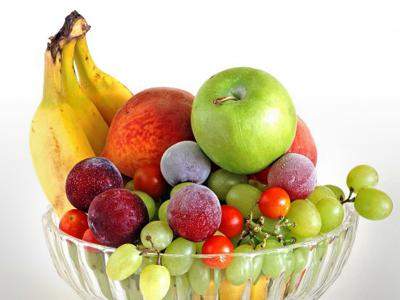 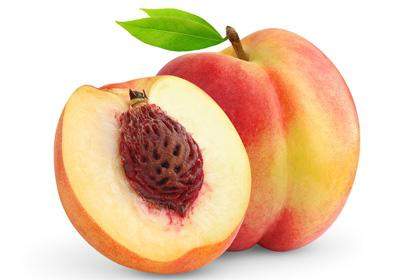 Из цветка образуется плод
арбуз
персик
горох
Фундук
Смотрим фильм!
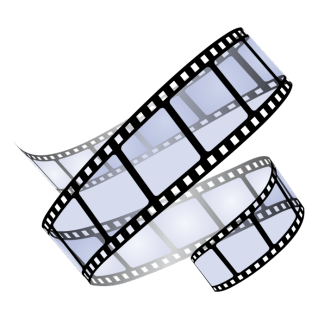 бывают
Плод ягода
Сочный плод, в котором находится много семян
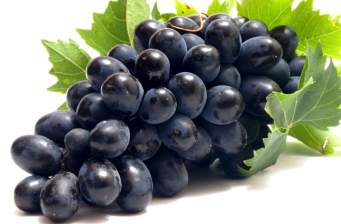 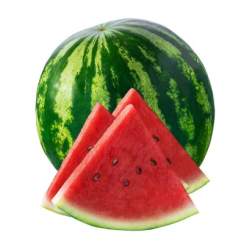 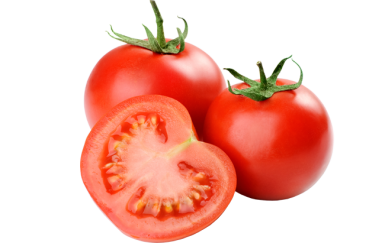 виноград
арбуз
помидор
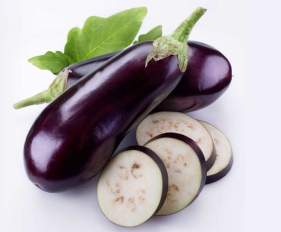 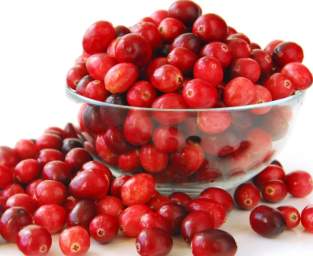 клюква
баклажан
Плод костянка
Имеет внутри одну косточку
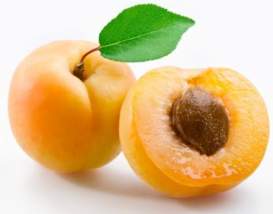 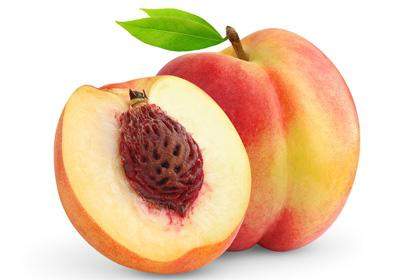 абрикос
персик
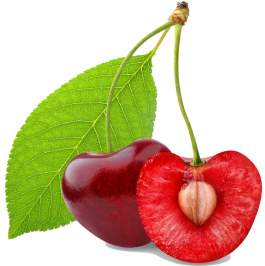 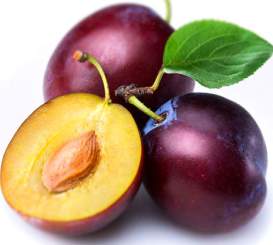 слива
вишня
Плод яблоко
Сочный плод с семенами внутри
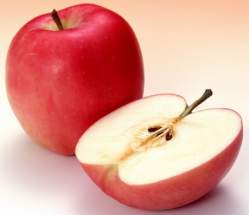 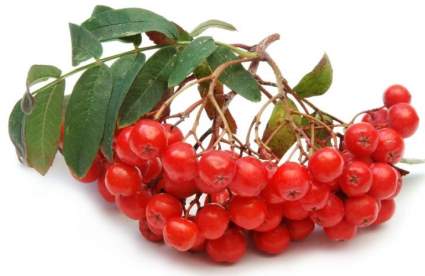 яблоко
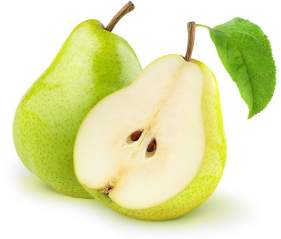 рябина
груша
Плод орех
Сухой плод, который имеет плотную скорлупу и одно ядро
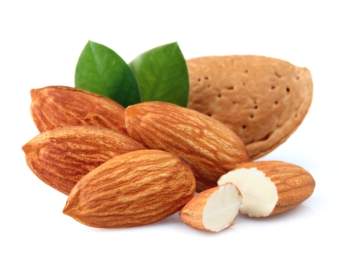 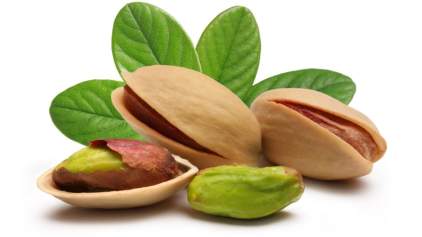 фисташки
миндаль
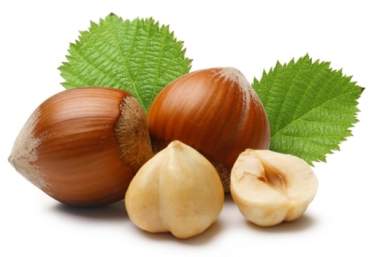 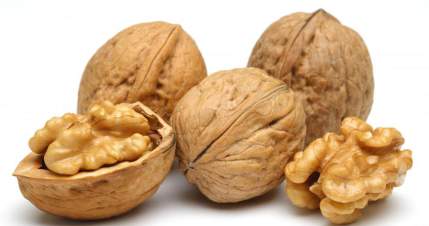 Грецкий орех
фундук